فن خدمة العملاء
الاتفاقيات
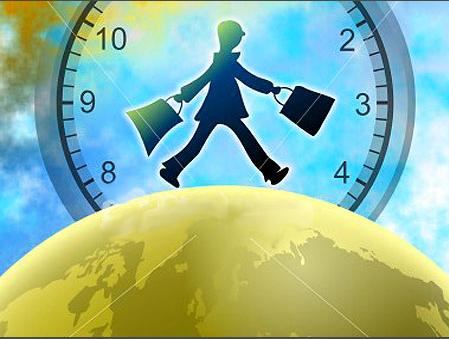 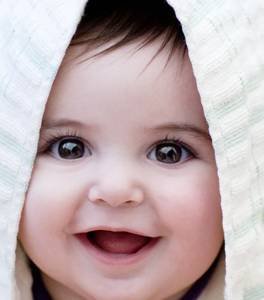 الحضور والانصراف
 في الوقت المحدد
الابتسامة طوال الوقت
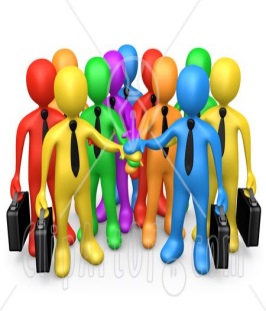 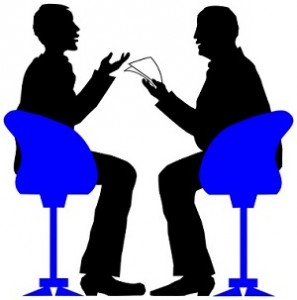 التفاعل مع المجموعة
تقبل جميع 
الآراء بصدر رحب
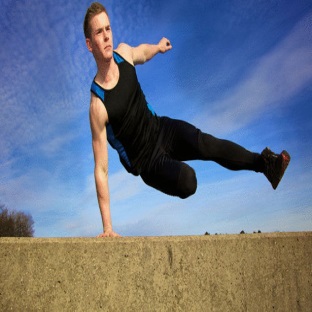 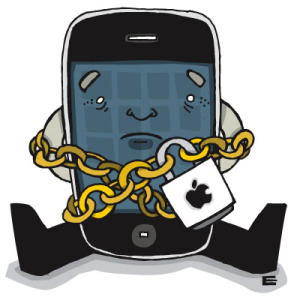 تنفيذ جميع التمارين
المحمول مغلق
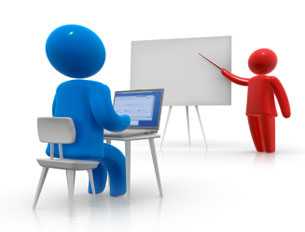 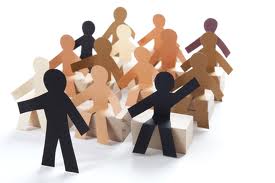 تقبل قرارات المدرب
المحافظة على الانظباط
محاور الدورة
مدى الانطباقية
تنطبق هذه الدورة على الموظفين الذين يرغبون في تطوير مهاراتهم ورفع قدراتهم بالتعرف على أساليب وطرق التعامل مع 
العملاء والمراجعين والتميز في الخدمة التي يقدمونها
الاهداف
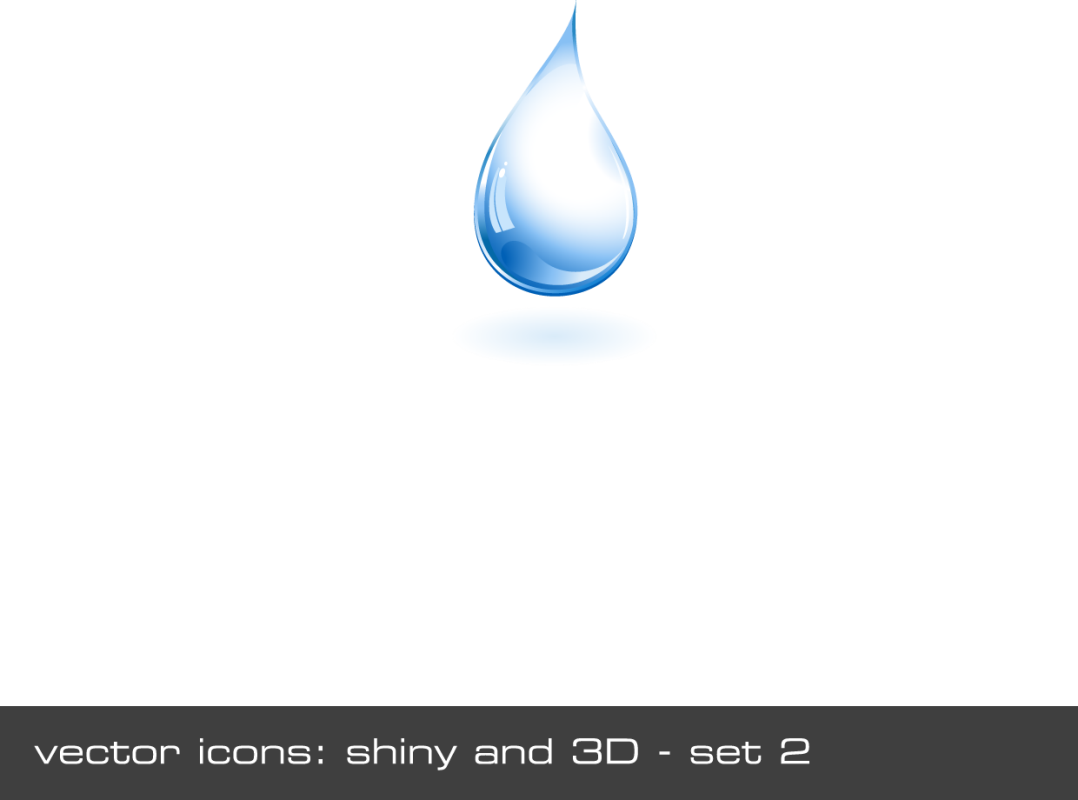 المساهمة في إعداد موظفين مؤهلين وقادرين على القيام بالوظائف المرتبطة بخدمة العملاء
01
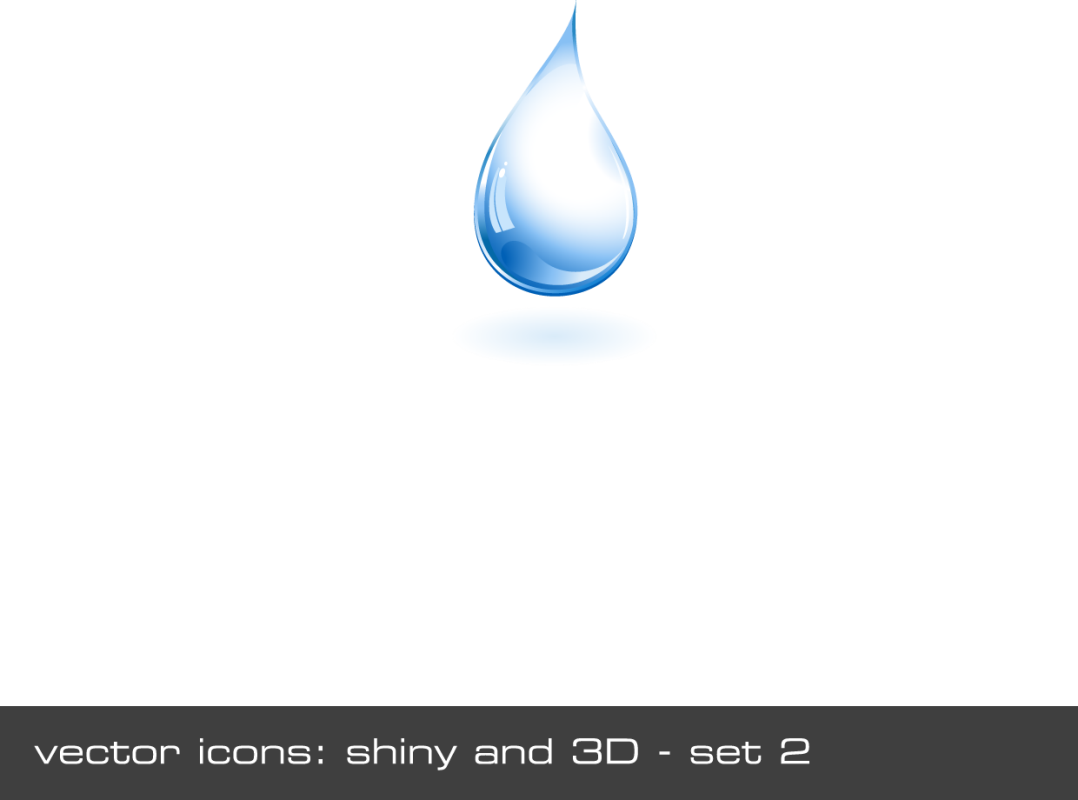 التعرّف على طرق الاتصال الفعّالة بالعملاء
02
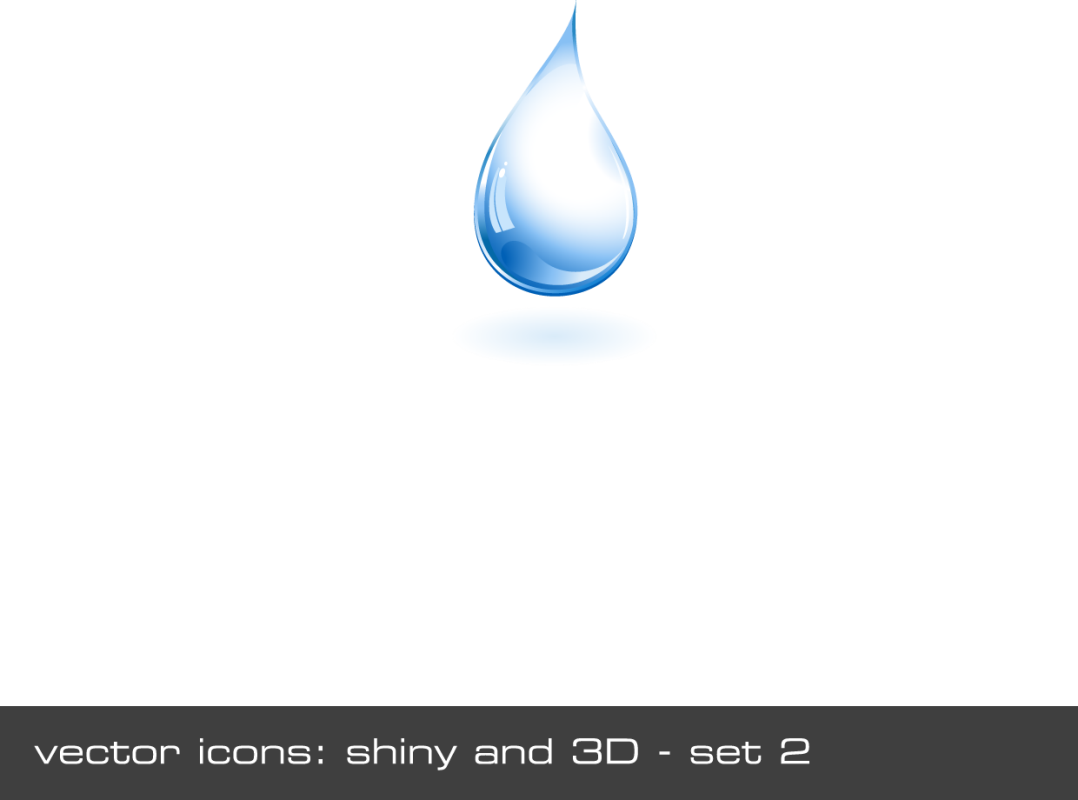 الاطّلاع على حاجات العملاء وتلبيتها
03
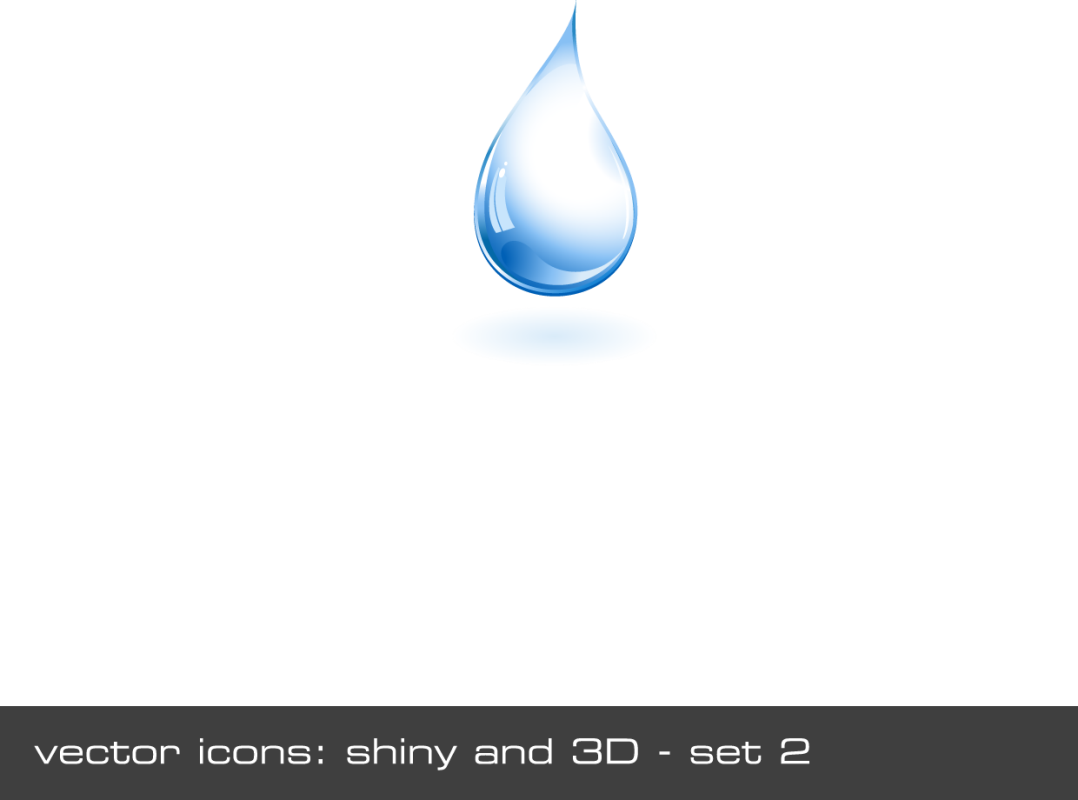 معرفة طرق التعامل مع العملاء
04
المقدمة
يحتاج الأمر من كل من يعمل في مجال البيع أو خدمات العملاء أن يكون لديه المهارات الكافية التي تؤهله للبيع وتقديم الخدمات بشكل مميّز
يتعامل الموظف مع كم هائل من العملاء ذوي السلوكيات المختلفة بمختلف جنسياتهم وثقافاتهم وعقولهم وتفكيرهم
لذا فإن هذا البرنامج التدريبي يعرض مهارات التعامل مع جمهور عملاء مجموعة شركات الخريف وطرق التعامل معهم
استطلاع ما قبل الدورة
من الأشخاص الذين يحققون النجاح في 
خدمة العملاء
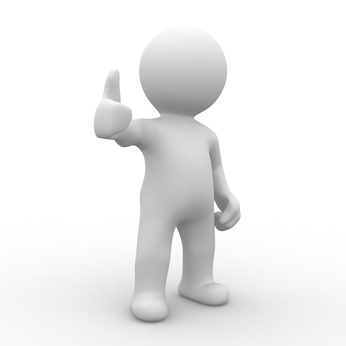 الذين يحققون النجاح في الخدمة
الذين يحققون النجاح في الخدمة